VetBiz Verification: Getting and Keeping Verified Status
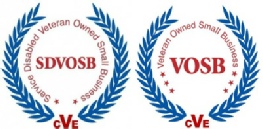 Judge William Thomas 
Manfredonia Law Offices, LLC
Manfredonialaw.com
Sarah Schauerte 
Legal Meets Practical, LLC
legalmeetspractical.com
1
Topics
Eligibility Criteria
Verification and Reverification 
Recent Changes to Process
Change Requests 
Cancellation 
Audits
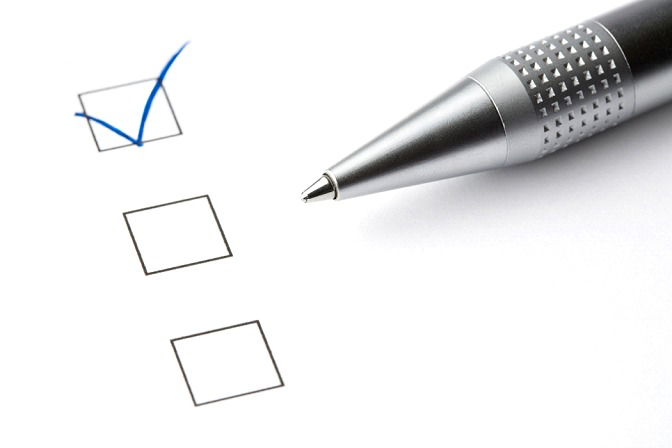 2
THE VETERANS FIRST CONTRACTING PROGRAM
The VA’s official means of determining whether a business is eligible for VA VOSB or SDVOSB set-asides. 
Eligibility criteria: “veteran-owned” and “veteran-controlled.”
6
THE VETERANS FIRST CONTRACTING PROGRAM
Veteran-Owned: the business must be at least 51% directly and unconditionally owned by one or more (service-disabled) veterans. (38 CFR 74.3)
6
THE VETERANS FIRST CONTRACTING PROGRAM
Veteran-Controlled: a veteran manages the daily and long-term operations of the business. (38 CFR 74.4). Also, there are other requirements: 
Full-time requirement 
Highest officer position 
Highest compensated
6
Verification Process (In a Nutshell)
6
Verification Process (In a Nutshell)
Fill Out the 8077
Need veteran’s SSN, DOB, and name as it appears on the DOB 
EVERYONE who has ANY ownership interest has to sign
Verifies that information provided will be truthful and accurate
6
Verification Process (In a Nutshell)
Fill Out the VetBiz Profile
Includes information such as applicable NAICS Codes, business relationships, and capabilities. 
Will not be reviewed for purposes of assessing eligibility
6
Verification Process (In a Nutshell)
Upload the Required Documents 
Document list varies by entity type 
Must also upload Letters of Explanation addressing documents that do not exist 
Okay to be missing documents (so long as they’re not mandatory, such as a license)
6
Verification Process (In a Nutshell)
Intake Analyst Stage
Business License Declaration form 
Document requests 
THEN the clock starts! (Processing time only starts when the CVE receives a “complete” application).
6
Verification Process (In a Nutshell)
Examiner/Case Analyst Stage
Examiner will ask questions bearing on eligibility 
Be familiar with common problems and how to address them (ex., using resources, bank signature card) 
Examiner will scrutinize corporate documents
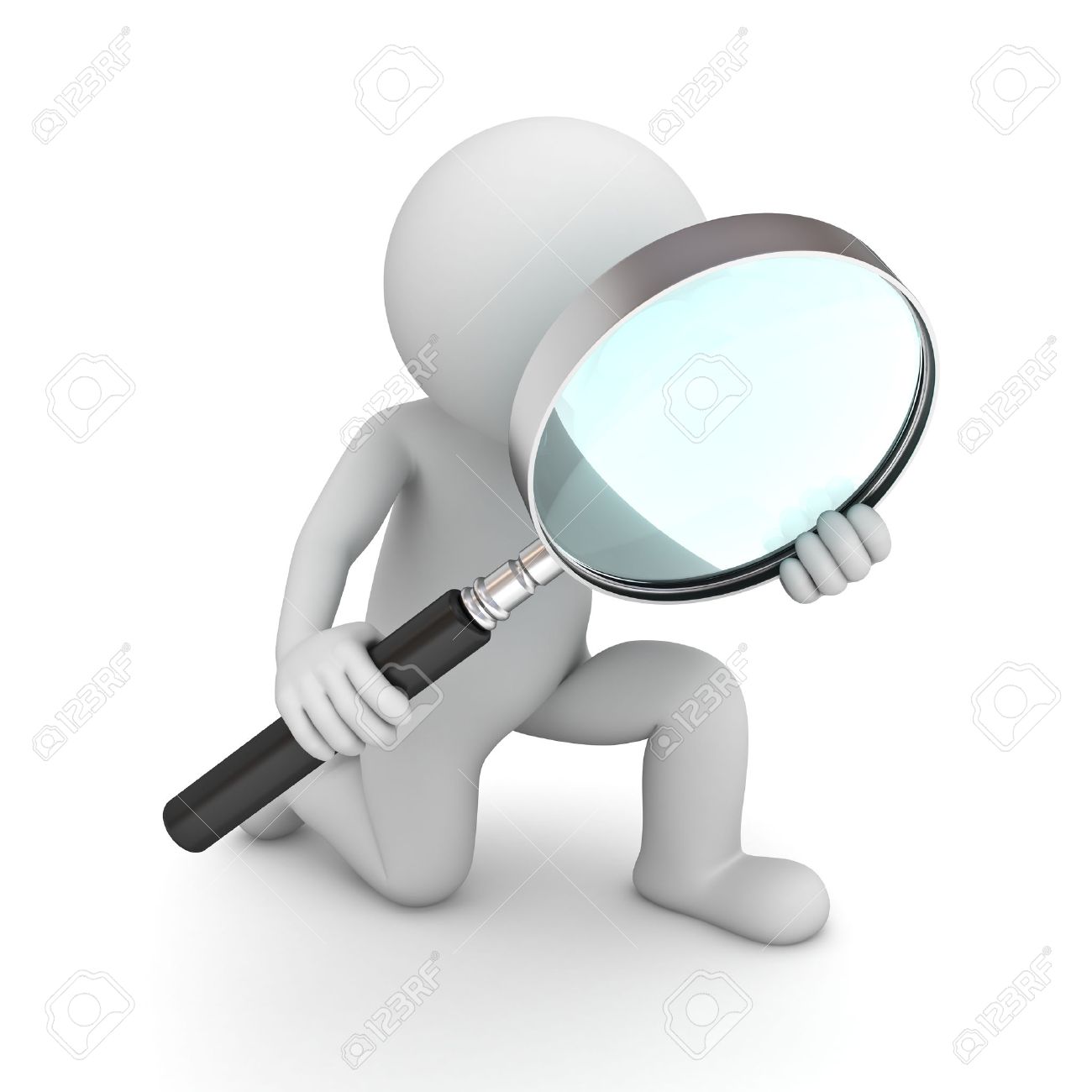 6
Verification Process (In a Nutshell)
Examiner/Case Analyst Stage
Examiner will ask questions bearing on eligibility 
Be familiar with common problems and how to address them (ex., using resources, bank signature card) 
Examiner will scrutinize corporate documents
Post-Review Findings program letter, or kick up to Federal Review
6
Verification Process (In a Nutshell)
Federal Review 
Last stage of quality control 
No more communications with the CVE 
Will review findings of the examiner and issue an Approval letter
6
Reverification
General Tips During Verification Period 
- Keep track of changes that may affect eligibility and appropriately address them  
- Keep a folder of updated documents: 
Taxes 
Licenses 
Changes to Lease 
Bank Signature Card
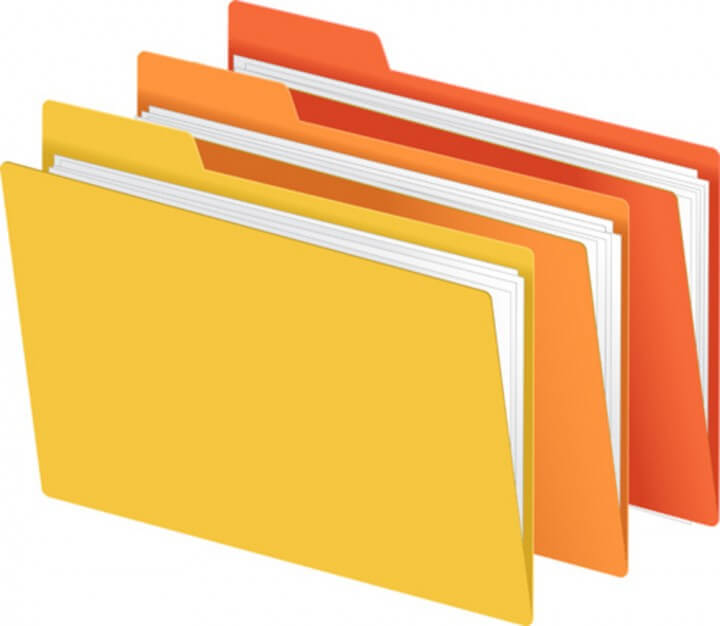 6
Reverification
- Start at least four months ahead of time (now allowed to start six months ahead of time)


- If strapped for time, just hit “submit” 


- Update every section with an LOE or a document
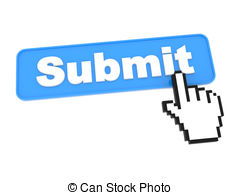 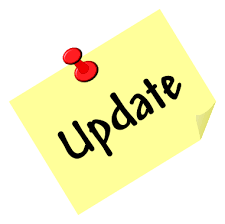 7
Reverification
Special Tips for Start-Up Businesses

       - Eligibility issues appear AFTER verification:
Resources from non-veteran owners 
Loan arrangements 
Contractual relationships
Changes to business operations
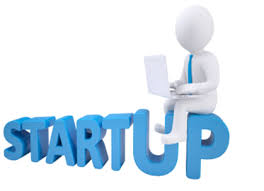 8
Changes to VetBiz Process
Three-Year Rule
Every business already in VetBiz has extra year added to verification period (as of March 2017)
No action necessary 
Done to save the CVE from drowning in its own backlog (“official” reason is three-year period reduces burden to firms while safeguarding the Veterans First Contracting Program)
3
Changes to VetBiz Process
New Process Eliminates Four Stages 
Month+ wait to be assigned to intake analyst (who will review application for completeness)
Then each application is assigned to a specific case analyst 
Then on to Federal Review Team 
Old stages: Initiation, Examination, Evaluation, and Determination (obsolete for some time)
4
Changes to VetBiz Process
No Pre-Determination or Pre-Decision
Around for a few years 
Pre-Determination - instead of getting an approval/denial letter, get letter saying you have some “easily correctable” (i.e., drafting) issues you could elect to correct within five business days 
Pre-Decision – instead of getting an approval/denial letter, get letter identifying substantive eligibility issues preventing verification and providing you with the chance to withdraw (and being able to reapply again at any time)
4
Changes to VetBiz Process
New Post-Review Findings Program 
Hybrid of Pre-Determination and Pre-Decision 
Applicant will receive letter that identifies eligibility issues (including drafting issues and more substantive issues) and be given three choices: 1) accept findings (i.e., denial); 2) withdraw and reapply at any time; or 3) participate in Post-Review Findings program (i.e., provide documentation showing they’ve fixed the issues) 
Federal Review Team will review and either issue an Approval or tell the business to withdraw (or accept denial)
4
Change Requests
Extremely murky guidance

While CVE has confirmed that Company is presently, as of the issuance of this notice, in compliance with the regulation, Company must inform CVE of any changes or other circumstances that would adversely affect its eligibility. 

“Eligibility changes not reported to CVE within 60 days could result in a referral to the Office of Inspector General (OIG), a referral to the Debarment and Suspension Committee, and the initiation of cancellation proceedings—all of which could result in Company being removed from the VIP Verification Program.”

					-From Approval Letters
9
Change Requests
What are “changes or circumstances that adversely affect eligibility?” 
- It’s a guessing game! 
- Obvious ones: 
New non-veteran owners
Veteran taking on side job 
Existing non-veteran owner providing resources
- Report changes to be safe, because. . .
10
Change Requests
The CVE may cancel “verified status” within 60 days of any change in ownership. See 38 CFR 74.21.
Threat of debarment or OIG referral
THE BIG RISK – LOSING A CONTRACT!! Under 38 CFR 74.3(e)(4), after a change to ownership or business structure, the CVE must verify continued eligibility. You’re not safe until the CVE makes that determination, so report it ASAP!
11
Change Requests
How do you do it?
- Go to “Account Summary” 
- Click on “Change Requests”
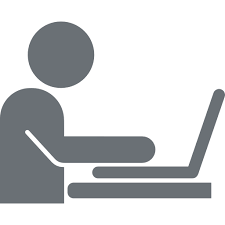 13
Cancellation
What is it? 
This is where, prior to the natural expiration of a firm’s three-year verification term, the CVE terminates a firm’s verified status for “good cause.”
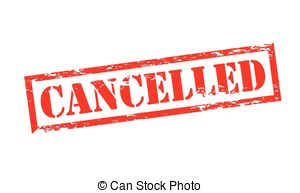 15
Cancellation
- Rare 
- Often occurs when firm fails to properly respond to audit document requests 
- Reporting by other firms
17
Cancellation
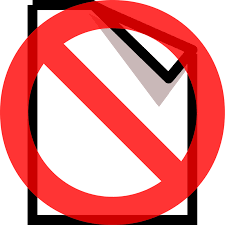 Grounds
- Submission of false information 
- Failure to maintain eligibility 
- Failure by veteran owner to maintain management, ownership, and control 
- Failure to disclose extent of involvement of non-veterans
- Debarment, suspension, voluntary exclusion, or ineligibility
- Pattern of failure to provide required documentation 
- Cessation of business 
- Failure to pay or repay significant financial obligations 
- Failure to keep licenses and permits current 
- Other good cause (38 CFR 74.21)
18
Cancellation
Procedure for Cancellation (38 CFR 74.22): 
- Notice of Proposed Cancellation (30 days to respond) 
- Director will review and issue a letter either confirming continued eligibility or stating reasons for cancellation (Notice of Verified Status Cancellation)
- Perform any set-aside contracts to completion
21
Cancellation
Appeals
- Cancelled firms may file an appeal with the Executive Director, Office of Small and Disadvantaged Business Utilization and the Center for Verification and Evaluation 
- Do it within 30 days 
- Email the cancellation team (cancellation.team@va.gov) and upload appeal and any documents to Section 1.1
- CVE has no formal rules or guidance for appeals (such as rules on providing new information)
22
Cancellation
If all else fails 
- Can re-apply at any time 
- Similar to going through re-verification after your expiration date
- Cancellation not held against you (no presumption of ineligibility)
23
Audits
- Not random 
- Result of calls to OIG hotline (ineligibility tips) 
- VA contracts (if you have VA contracts, chances of audit are high! Does not mean ineligibility suspected) 
- “High risk” firms (ex, veteran has two firms listed in VetBiz database)
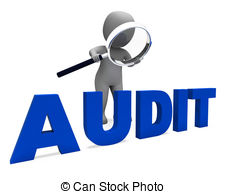 24
Audits
What to Expect
- Interface with on-site examiner 
- Document Request (upload to VetBiz portal)
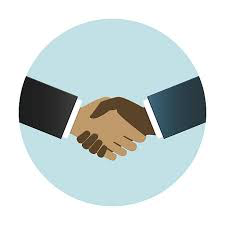 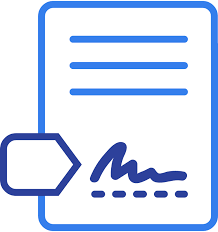 26
Audits
Audit Procedure
- Firm will receive credential letter introducing on-site examiner and providing general information about the process. 
- Examiner will speak with veteran business owner on-site and determine documents needed to verify eligibility (generally updating of required documents)
27
Audits
General Tips
- Make sure information in VetBiz profile is correct  When responding to the document request, send email to examiner asking to confirm receipt and including bullet points of required documents and where they are in the portal. 
- Give yourself a few days grace in event you miss something.
28
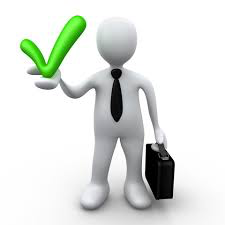 CONCLUSION
When you’re verified, the process isn’t over!
 
Be cognizant of continuing requirements and business changes that can affect eligibility 

Be proactive to protect your verified status
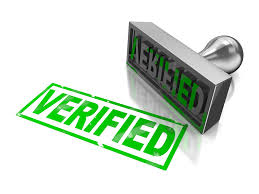 29
Questions?
Sarah Schauerte
scs@legalmeetspractical.com/703.552.3220
legalmeetspractical.com 


Judge William Thomas
bt@manfredonialaw.com/201.227.1722
manfredonialaw.com
32